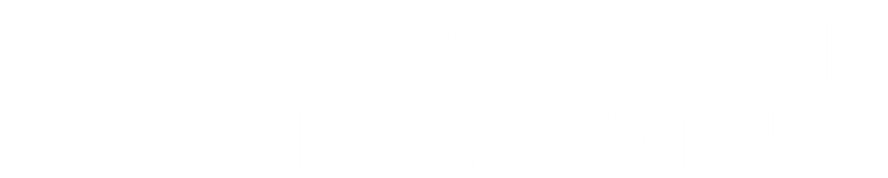 Student Loan Repayment & Refinancing
The Credit Union  Difference
Better Value
As a not-for-profit, HUECU puts members first in the form of better rates on savings and loans, lower & fewer fees, and more free services and perks.
Better Service
Credit unions consistently outperform banks in metrics of customer service and satisfaction. You have a name not just an account number here.
Better Business Model
The member controlled co-op model is always focused on operating in the best interests of our members.
Better For the Community
Your money stays local when you bank with HUECU. We give back to our community by offering financial education programs and support for local charitable organizations.
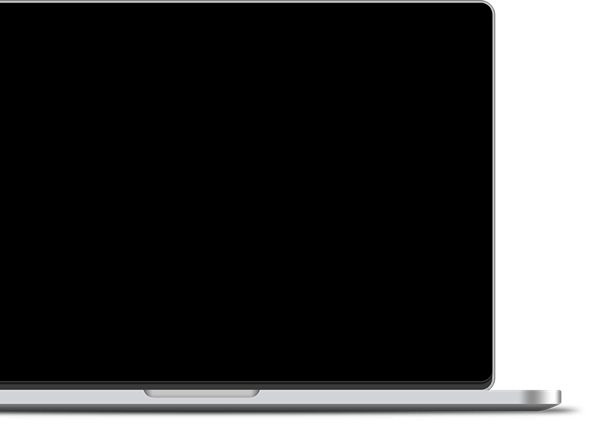 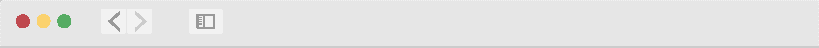 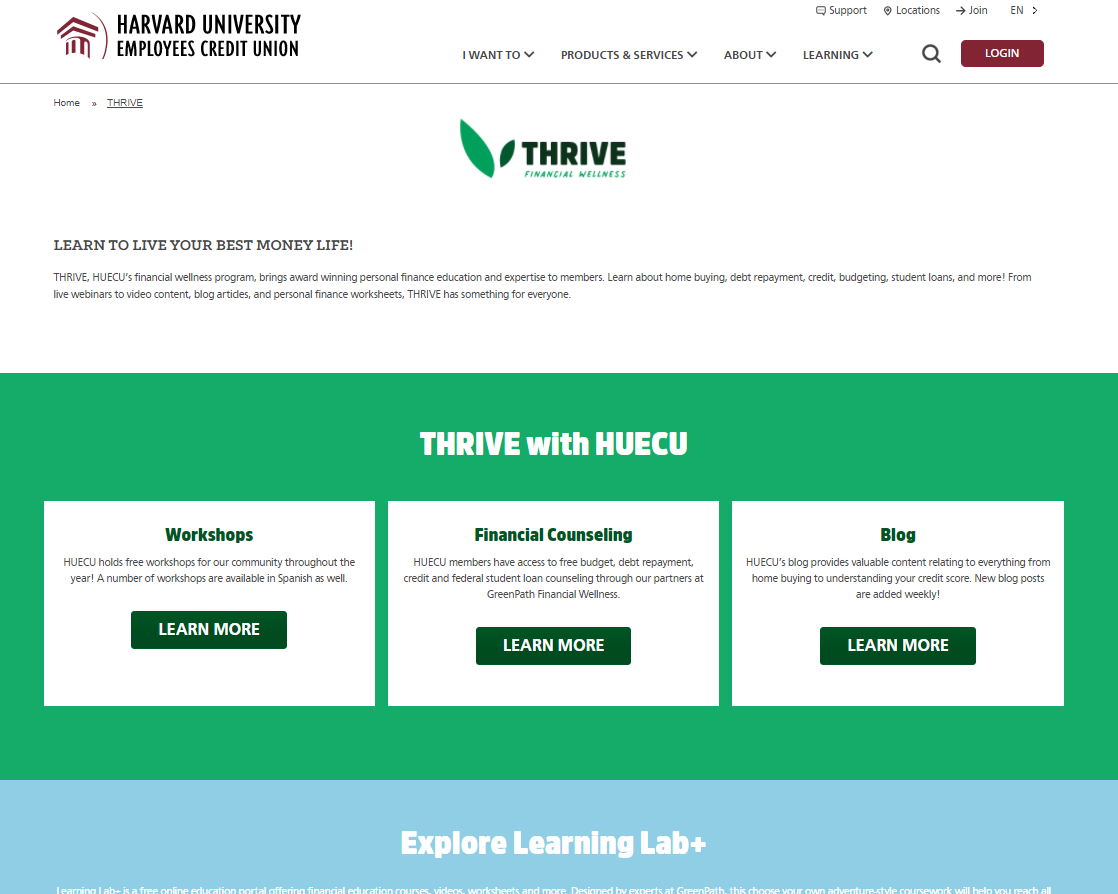 THRIVE Financial Wellness
Free Financial Counseling, Blogs, Workshops, Worksheets, Short Videos, Calculators and online education portal.
HUECU.ORG/THRIVE
[Speaker Notes: I would suggest moving this to the end of the show]
Steps To Student Loan Repayment
1
2
3
4
Your Student Loans
Repayment Options
Research
Refinancing Options
Understand what types of loans you have.
Know what your repayment options are.
Research your federal forgiveness and discharge options.
Consider if refinancing is an option for you.
[Speaker Notes: Animate is click for each step]
STEP 1
Understand your loans.
Types of Student Loans
1
Federal
Direct subsidized and unsubsidized, and PLUS (parent and graduate).
2
State
Varies by state.
3
Private
Offered by credit unions, banks, universities/schools and private companies.
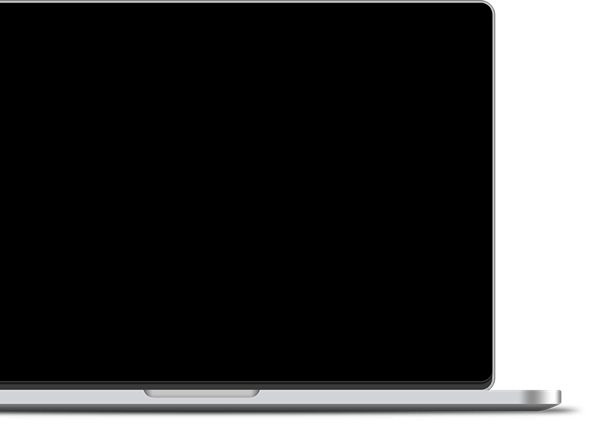 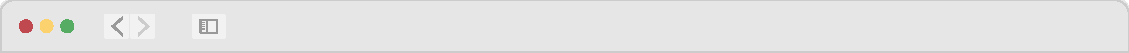 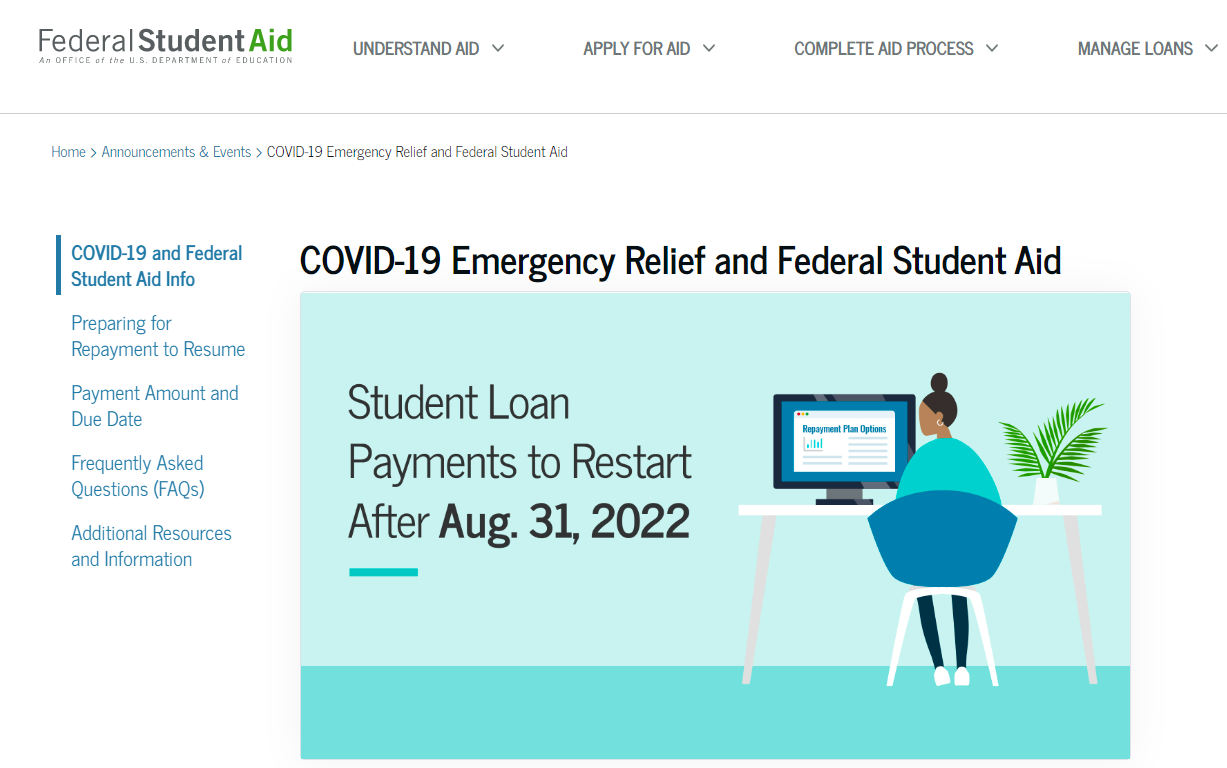 STUDENTAID.GOV
studentaid.gov/announcements-events/coronavirus
Federal Direct Subsidized and Unsubsidized Loans
Formerly Stafford Loans
Deferment
Federal loans have changed, you might see Stafford or Direct Loans.
You can defer while enrolled at least half-time.
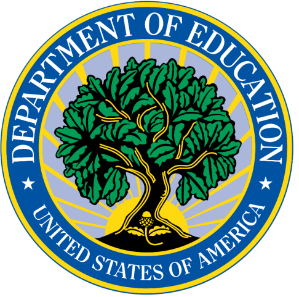 No Credit Check
Grace Period
After graduating you have a 6 month grace period before payments start.
The student is borrower, no credit check required.
Subsidized
Rates
Subsidized loans are only available to undergraduates.
Your rates are based off when you borrowed the loan.
Federal Plus & Graduate Plus Loan
Private Student Loans
Lender Options
Terms Vary Based On Lender
Potential Benefits
Borrowed through bank, credit union, private company.
You can shop around for interest rates. Grace periods may differ from lender to lender as well as repayment terms.
Co-signer release options. Interest Rate reduction with auto-pay.
Know The Details
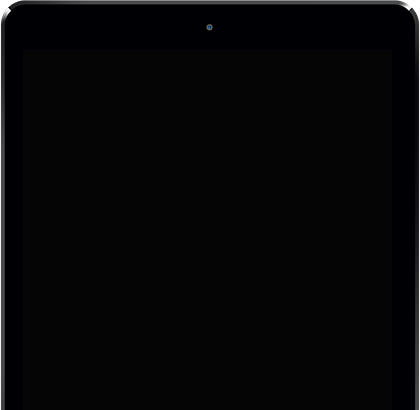 AMOUNTS
RATES
TERMS
More information on Federal Loans
STUDENTAID.GOV
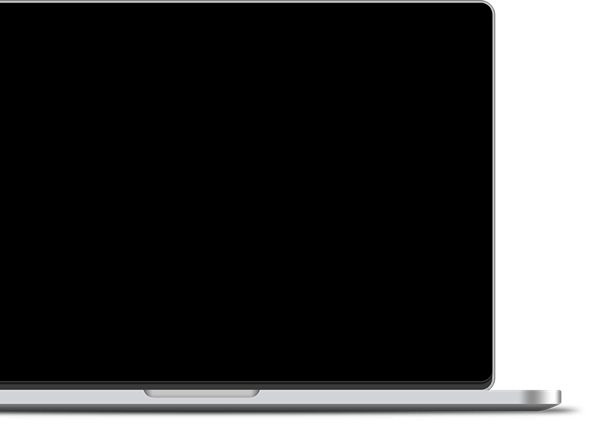 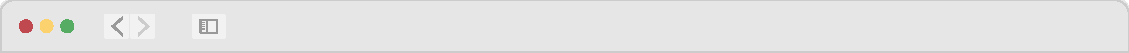 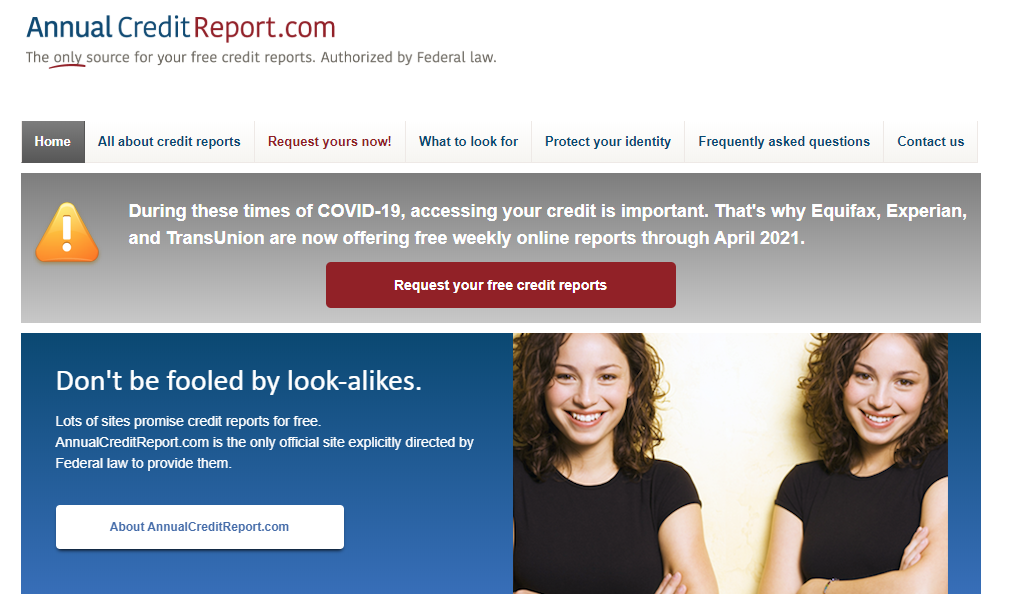 Free Credit Report
Receive a free weekly copy of report from each of 3 bureaus until April 2022.
ANNUALCREDITREPORT.COM
STEP 2
Know Your Repayment Options
Federal Repayment Options
Basic Repayment Plans
Income-Driven Plans
Traditional plans for paying off federal student loans.
Plans that are sensitive to post-grad income.
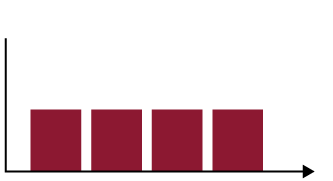 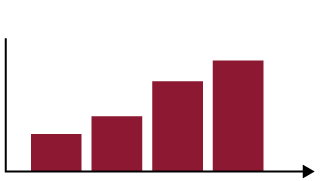 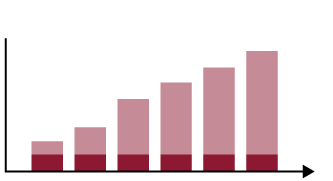 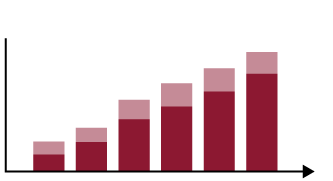 INCOME-BASED
20-25
25
10
10
PAY AS YOU EARN
STANDARD
GRADUATED
EXTENDED
INCOME-CONTIGENT
YEARS
YEARS
YEARS
YEARS
REVISED AS YOU EARN
INCOME-SENSITIVE
Deferment and Forbearance
Forbearance
Federal Deferment
Contact your federal and private loan servicer if you are unable to make payments. There are options to help you.
If you don’t qualify for deferment, allows you to temporarily postpone repayment.
Allows you to pause payments under certain conditions such as enrolled at least half-time in school.
What Happens If I Missed Payments?
Credit Score
Future Borrowing
Government Intervention
Higher Bills
May affect ability to borrow future federal loans.
Government may garnish wages, tax refunds, social security benefits and other income.
Negatively impacts credit report.
It may increases the amount you need to repay.
[Speaker Notes: Animate is click for each step]
STEP 3
Research Your Federal Forgiveness and Discharge Options
Forgiveness & Discharge Options
studentaid.gov/manage-loans/forgiveness-cancellation
Closed School Discharge
Teacher Loan Forgiveness
Perkins Loan Cancellation and Discharge
Total and Permanent Disability Discharge
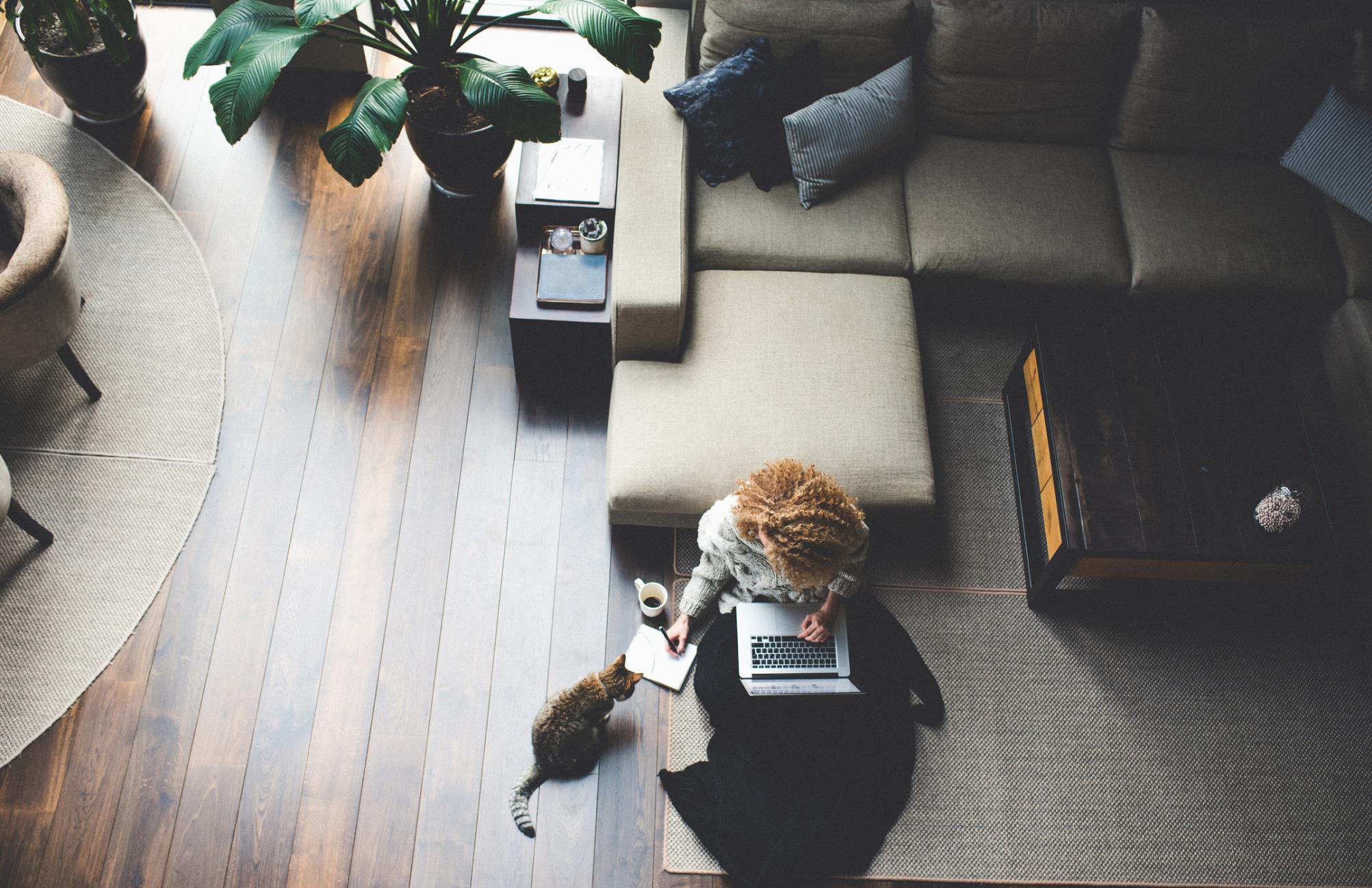 Discharge Due To Death
Unpaid Refund Discharge
Borrower Defense Discharge
Public Service Loan Forgiveness (PSLF)
studentaid.gov/manage-loans/forgiveness-cancellation/public-service
Repayment Plan
Full-Time Employer
Monthly Payments
Forgives remaining balance on Direct Loans after you have made 120 qualifying monthly payments.
Forgiveness is only granted under a qualifying repayment plan.
You must be working full-time for a qualifying employer.
[Speaker Notes: Animate is click for each step]
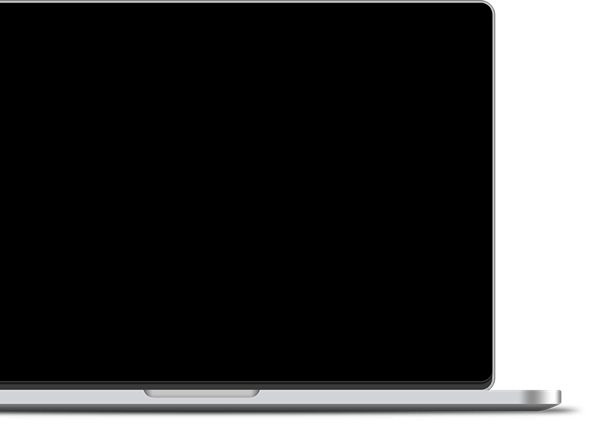 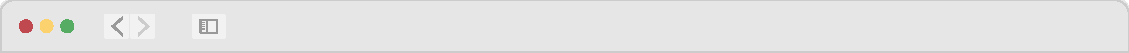 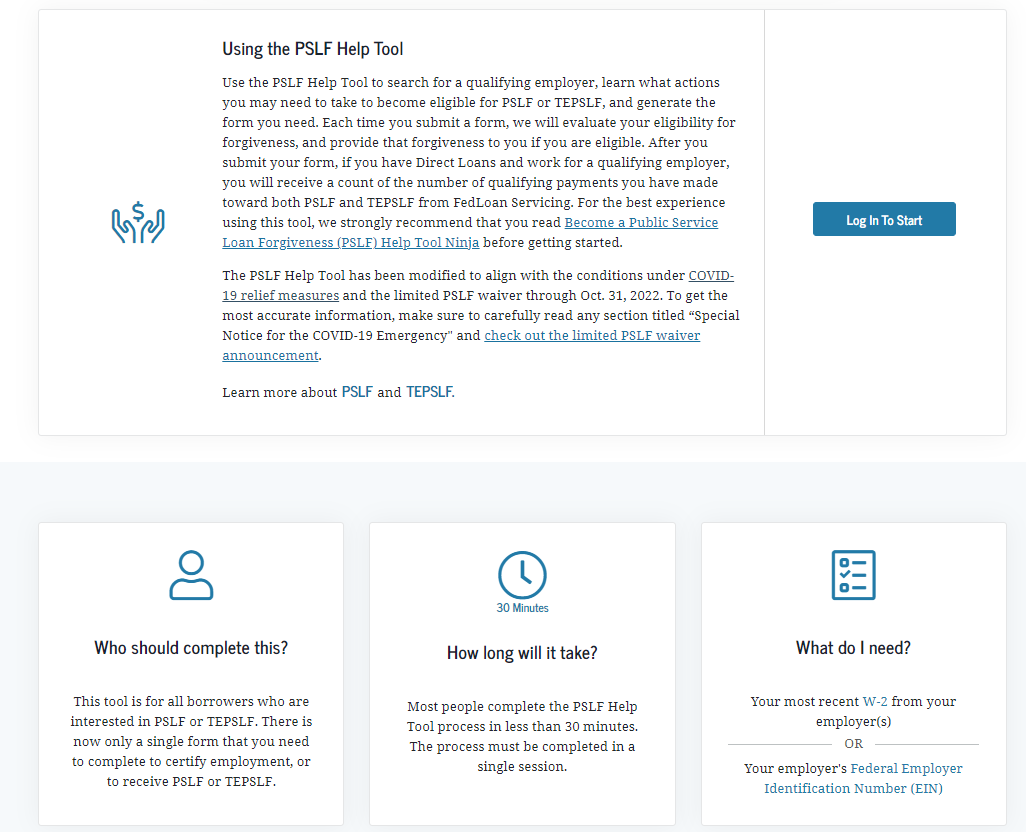 STUDENTAID.GOV/PSLF
STEP 4
Consider Refinancing
What is Refinancing?
A new loan that combines private and/or federal loans into one new loan.
BENEFITS OF REFINANCING
May lower your monthly payment
One monthly bill and one interest rate
Typically, no application fee and no prepayment penalties
Federal Consolidation is different from private refinancing.
[Speaker Notes: Animate is click for each step]
What to Consider Before Refinancing
*Some lenders offer interest rate discounts for automatic loan payments.
Benefits
Repayment Term
Interest Rate
Based off credit score.
May lose benefits associated with original loans.
Typically begins right away.
[Speaker Notes: Animate is click for each step]
GreenPath
GreenPath Financial Wellness offers free credit, budget and COVID-19 counseling.
HUECU.ORG/GREENPATH
Repayment Strategy
*Does not include interest you previously paid
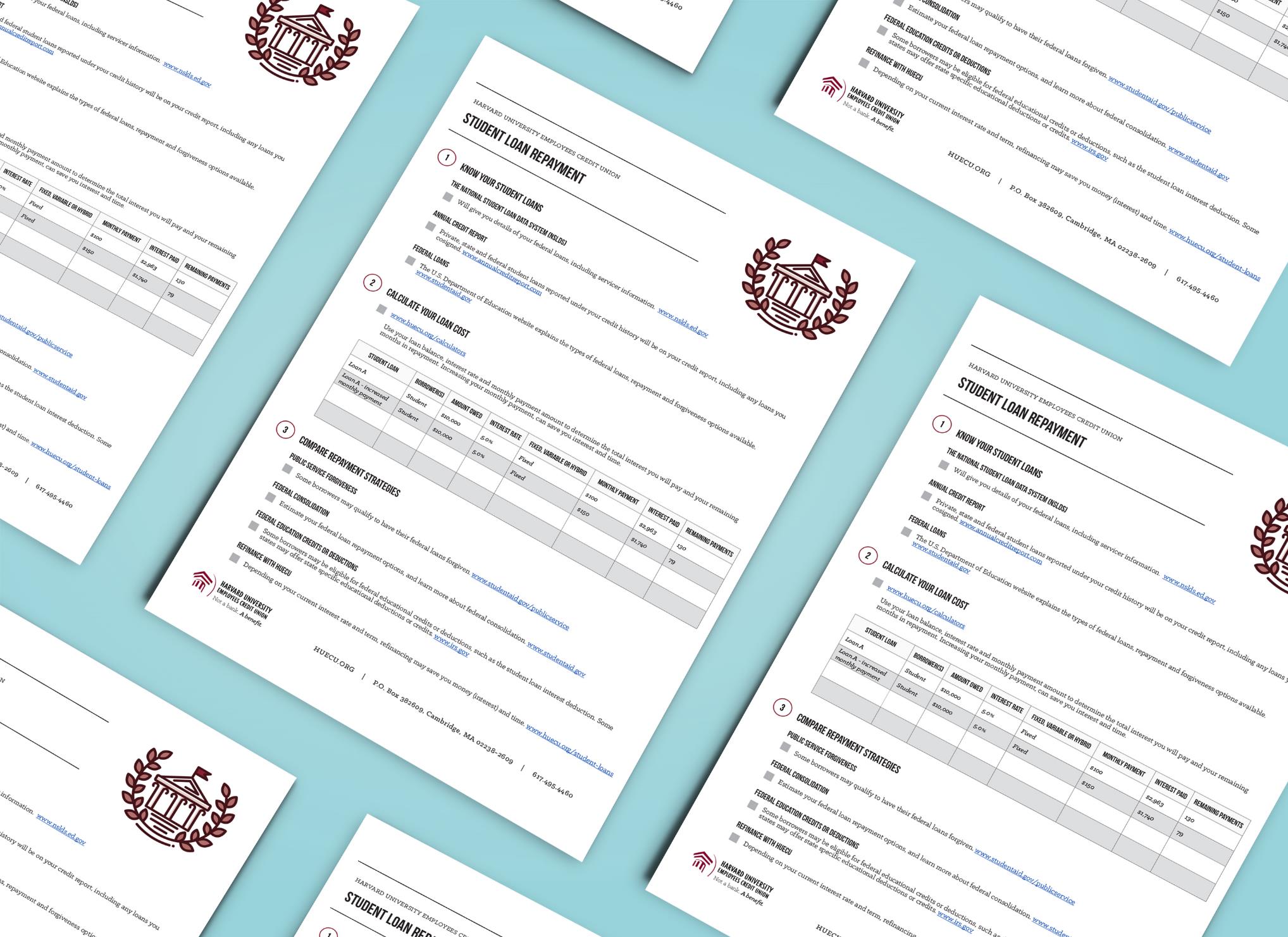 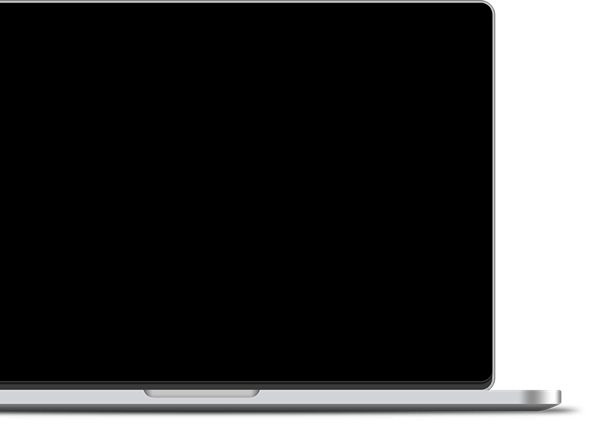 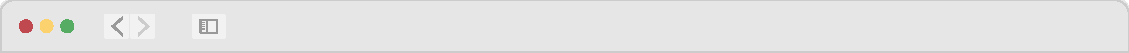 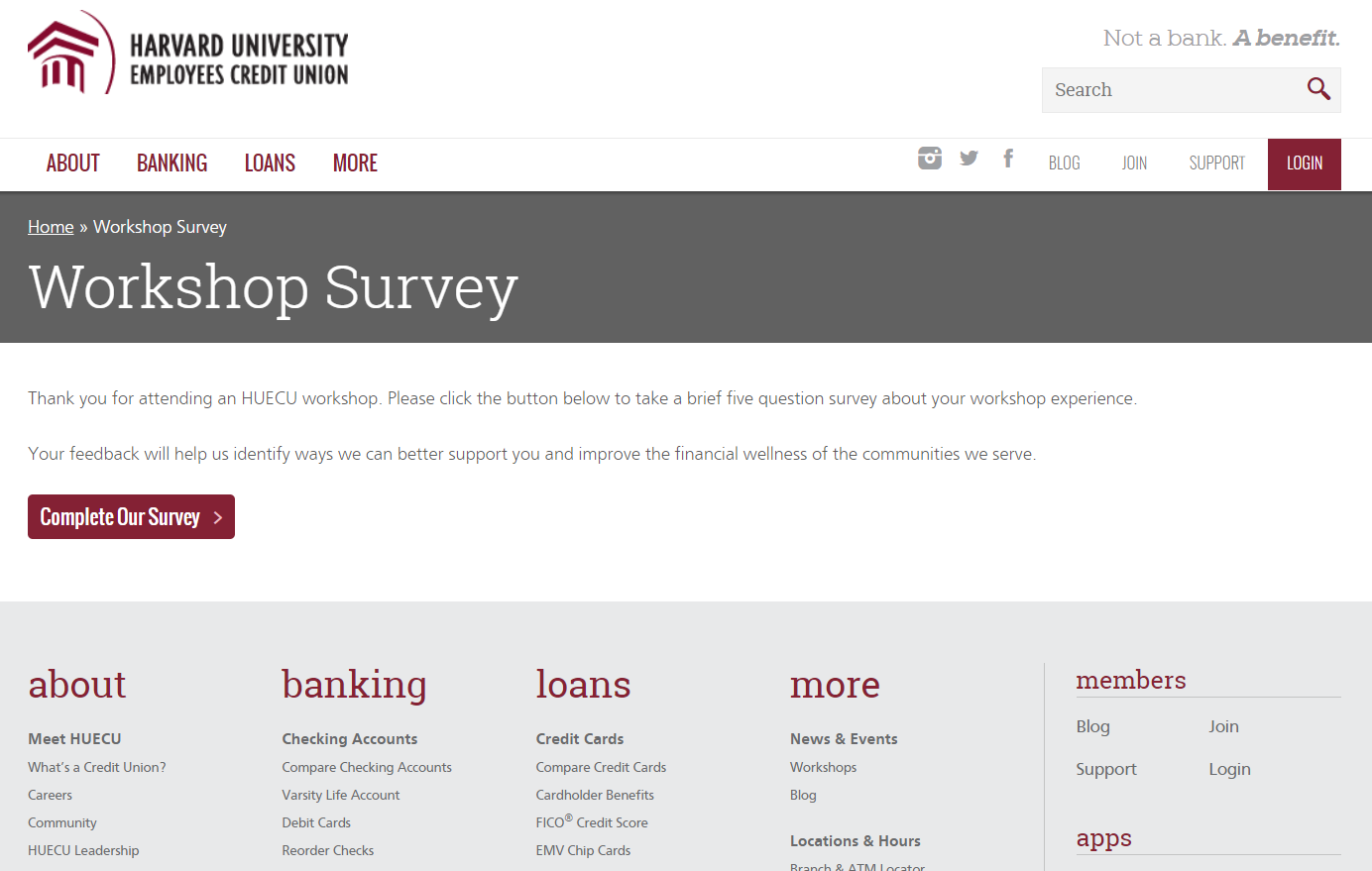 Survey Says
Be sure to let us know what you thought 
of this webinar in our online survey.
HUECU.ORG/SURVEY
Next Steps
1
Do Your Homework
Complete your student loan repayment chart.
2
Research
Research loan forgiveness options.
3
Crunch The Numbers
Calculate refinancing savings.
Disclaimer
This presentation is a general overview of principles you may want to consider. Only you can decide what is best for you. This presentation is educational in nature and is not intended to be, and should not be construed as tax, legal or investment advice. You should always consult a certified advisor for advice on your specific situation. The examples used in this presentation are for illustrative purposes only.
[Speaker Notes: Does this work for the below slide?]
Keep in Touch
huecu@harvard.edu
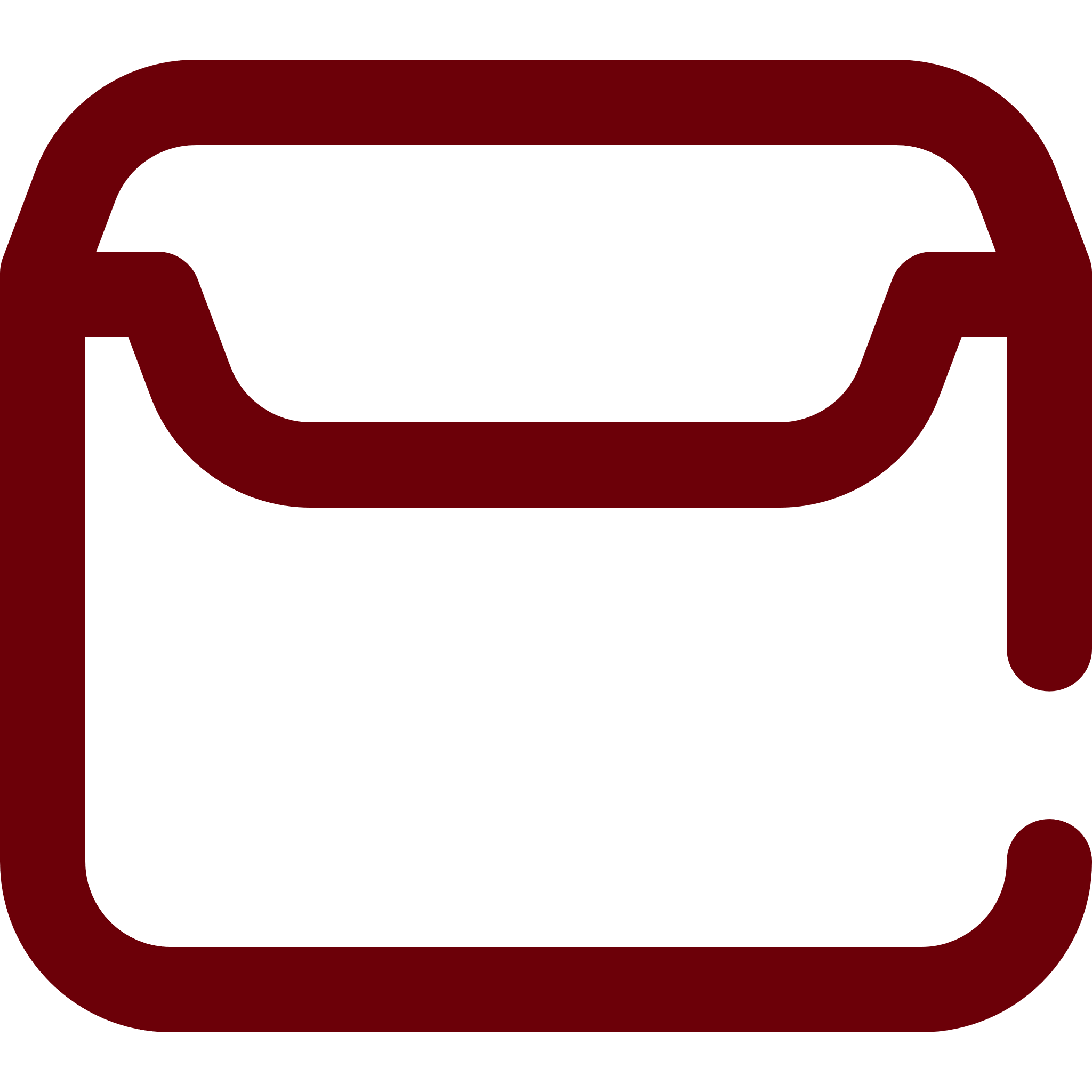 huecu.org
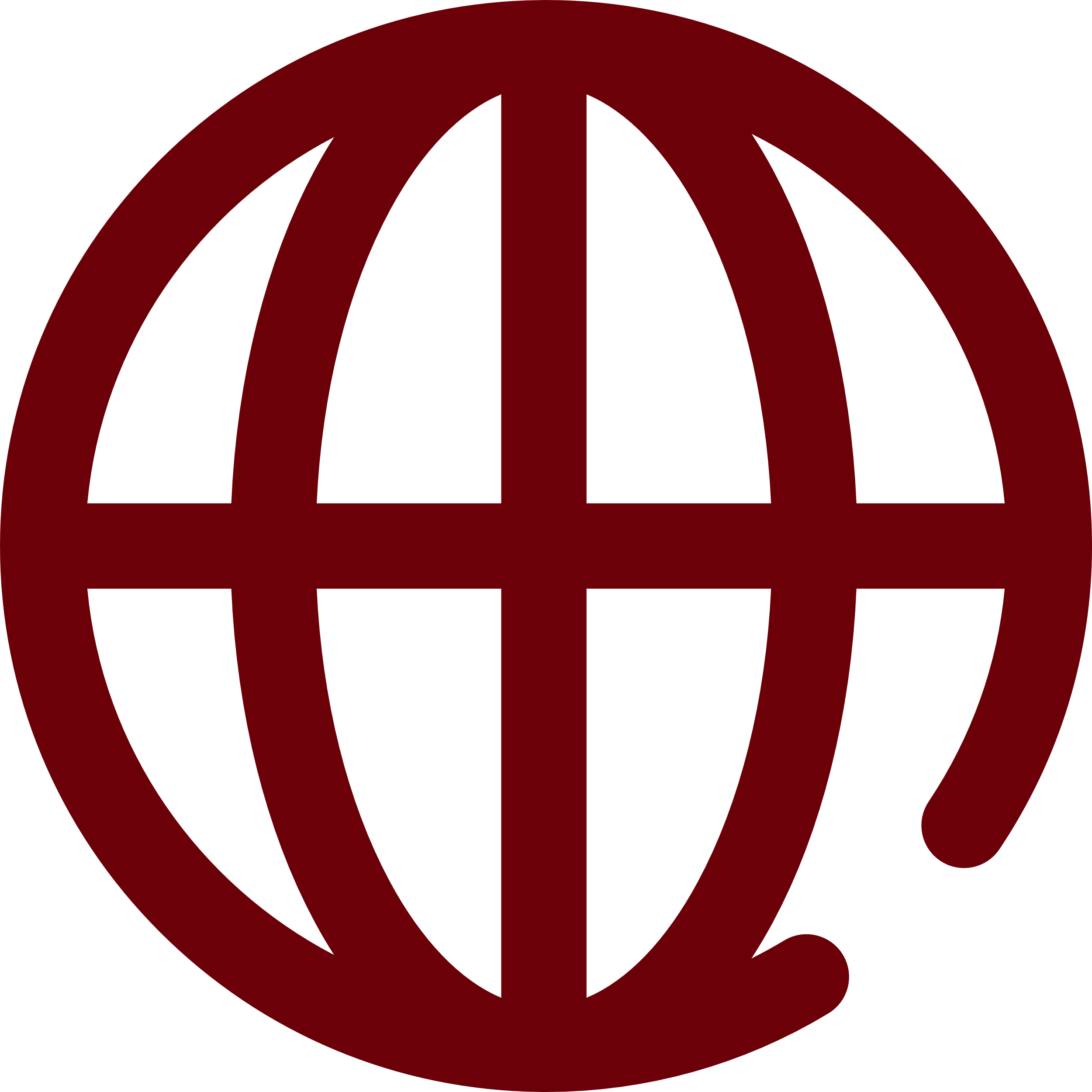 @myHUECU
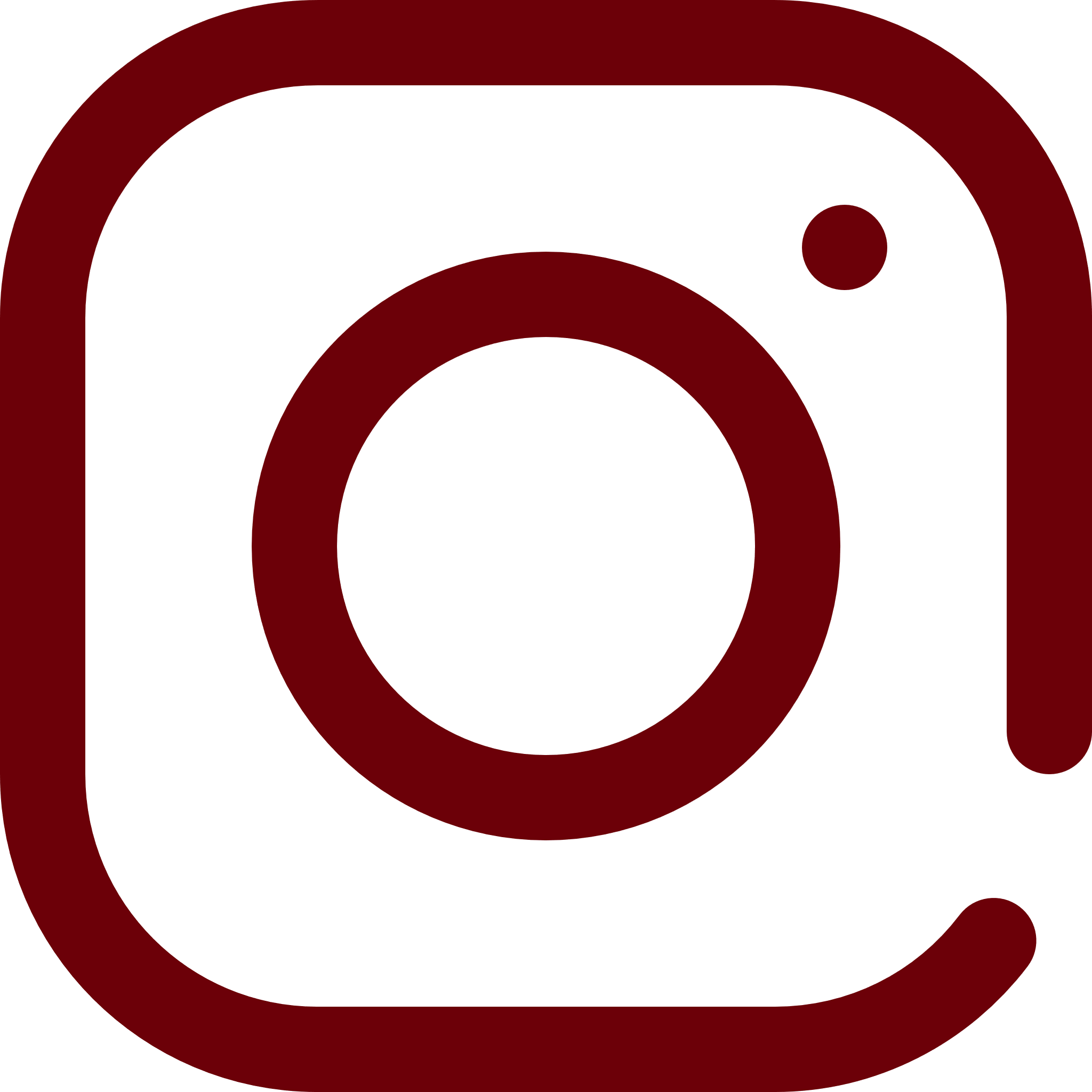 Find us on all social channels
104 Mount Auburn Street
Cambridge, MA 02138
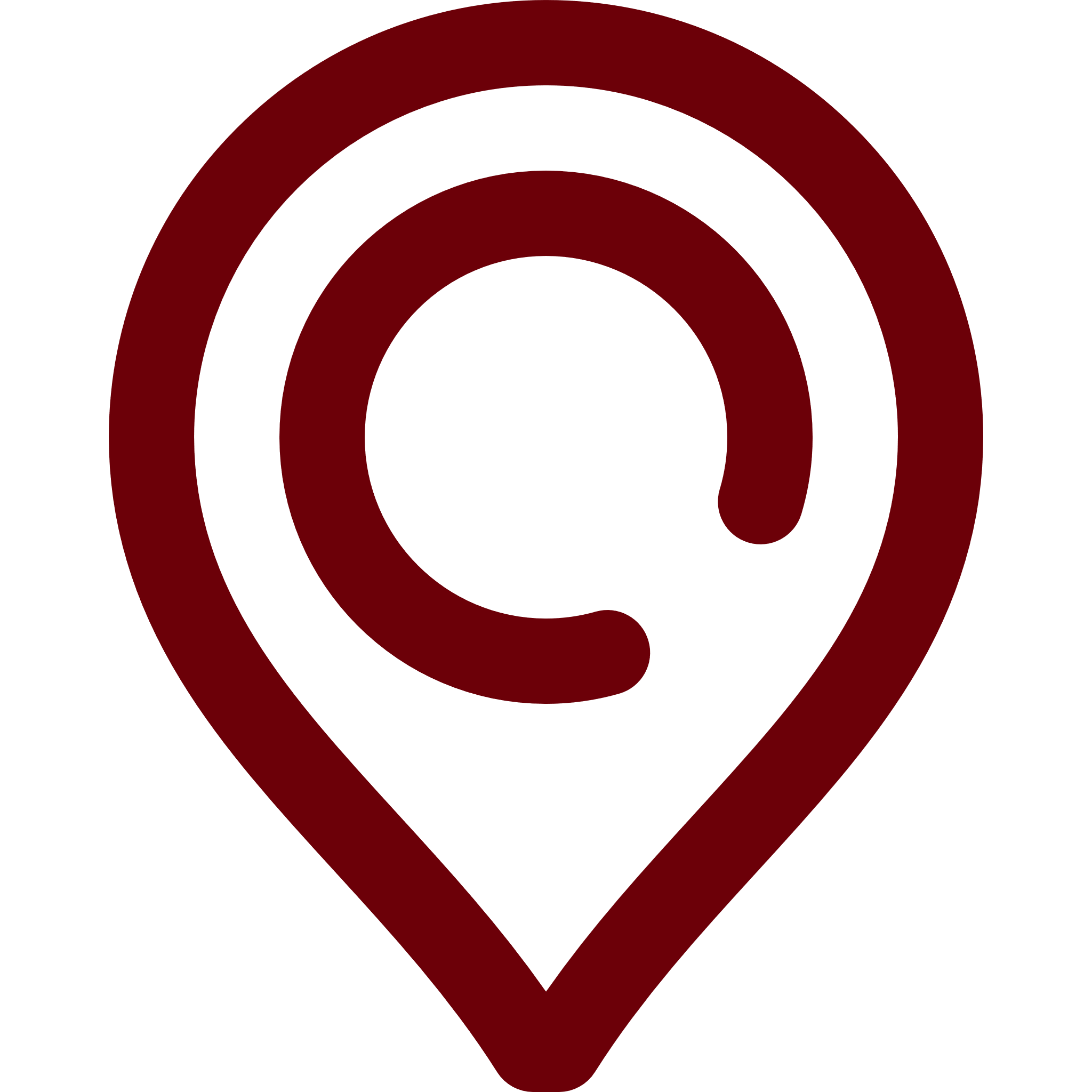 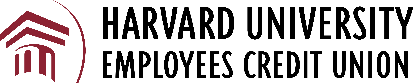